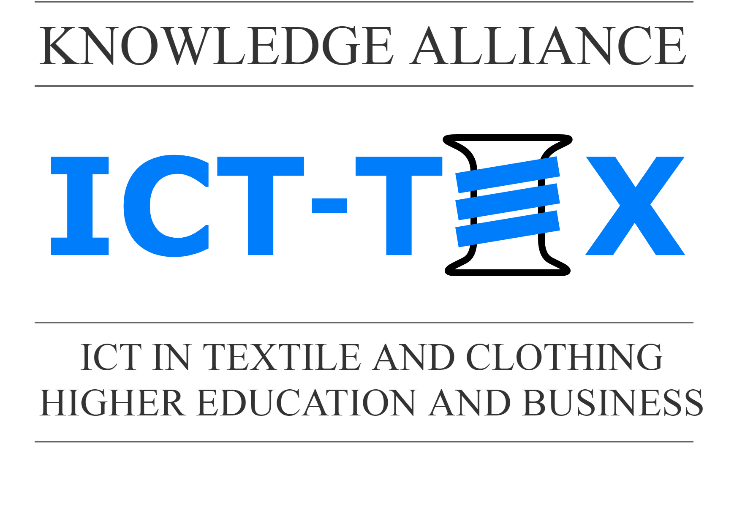 COMPANY MAK PLC PRESENTATION






ICT IN TEXTILE AND CLOTHING HIGHER EDUCATION AND BUSINESS (ICT-TEX)
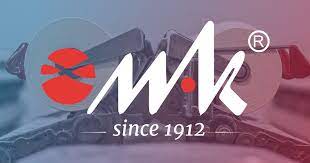 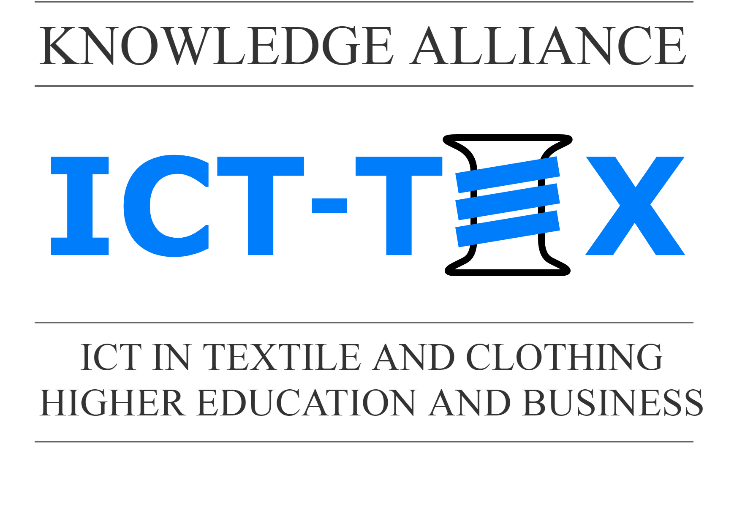 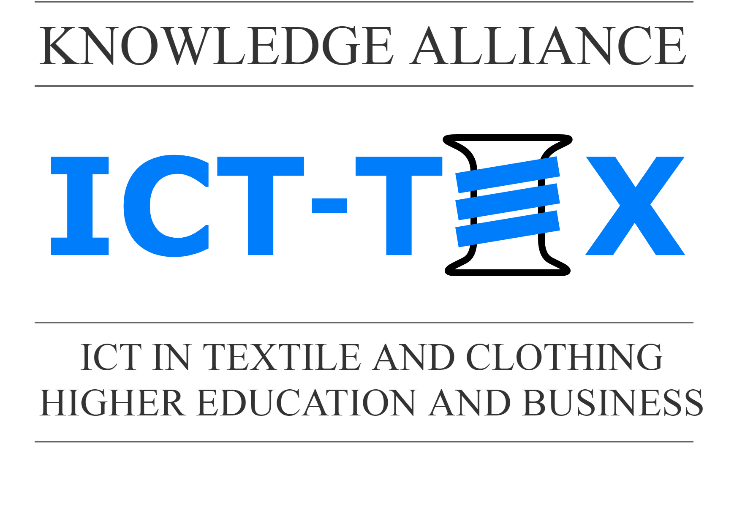 LEADER OF  Working package 9


DEVELOPMENT OF SYLLABUSES IN DESIGN AND PRODUCTION OF WOVEN FABRICS
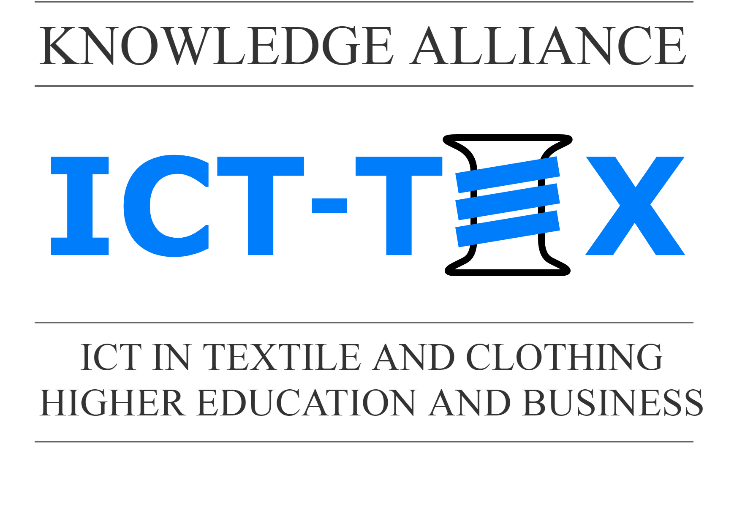 ABOUT THE COMPANY
HISTORY
Established in 1912
100 years later – monthly output between 250 000 and 300 000 meters
250 employees
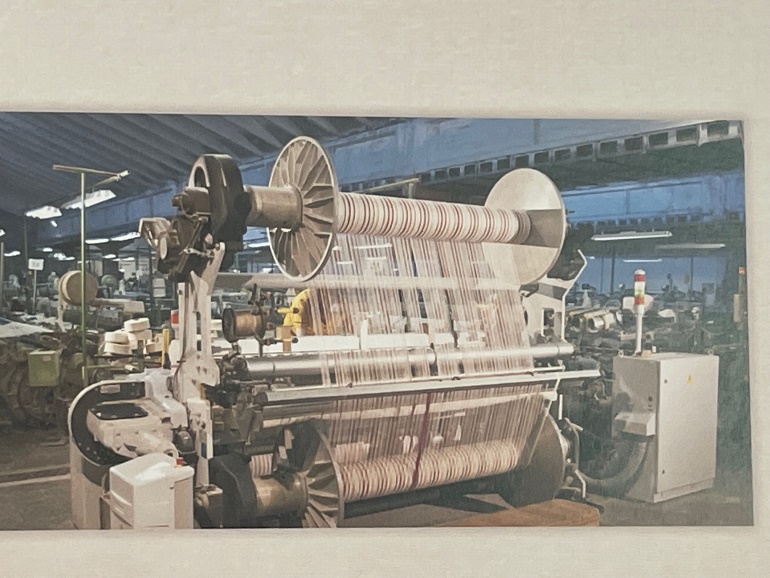 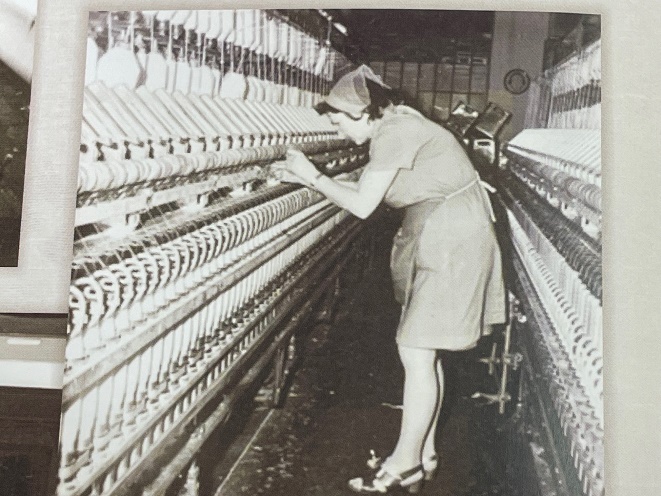 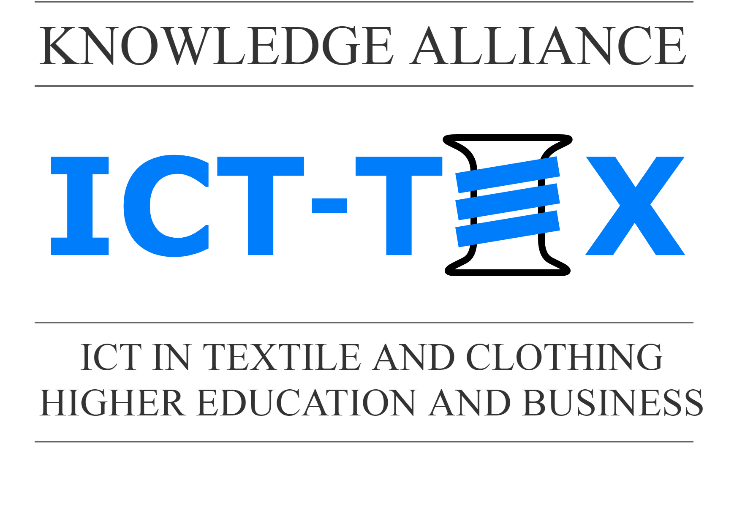 OUR FABRICS 
Company MAK has more  than 500 different cotton and cotton type fabrics, developed in blends with polyester, polyamide, 100% polyamide or 100% polyester fabrics, in wide range of weights starting from 40 g/m² to 550 g/m², Dobby weaving

Medical fabrics
Special fabrics
Military fabrics
Workwear
Shirts
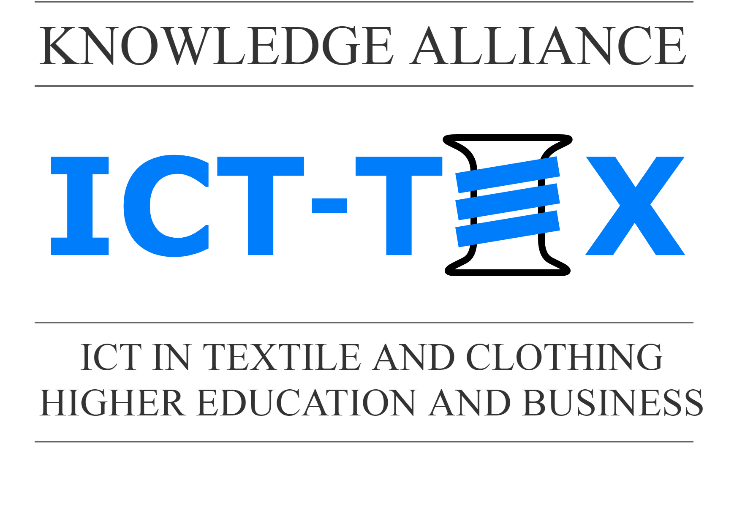 OUR MACHINES
WEAVING DEPARTMENT
Warping machines BENNINGER and HACOBA
Sizing machine – Sucker Müller
15 Twisting machines
2 assembly winding machines 
21 PICANOL looms – Rapier and Air-jet
FINISHING DEPARTMENT 
ZIMMER and STORK printing machines
BENNINGER PAD steamer
KUSTERS PAD steamer
KUSTERS Dyeing Foulard 
HOT – MELTING LAMINATION LINE
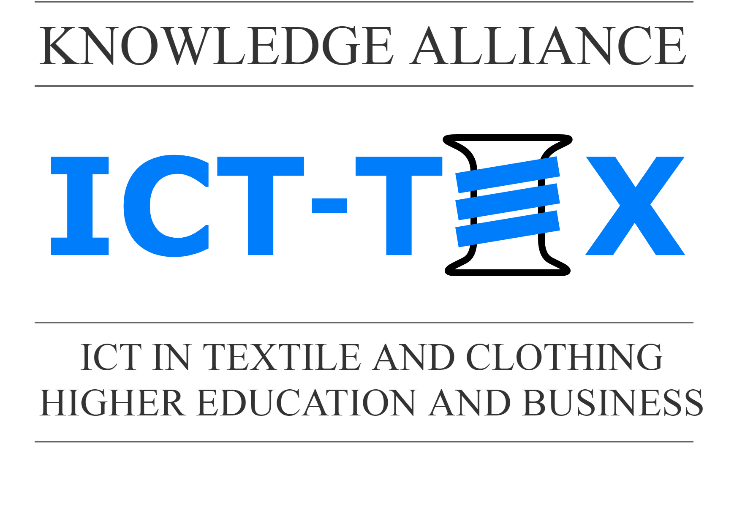 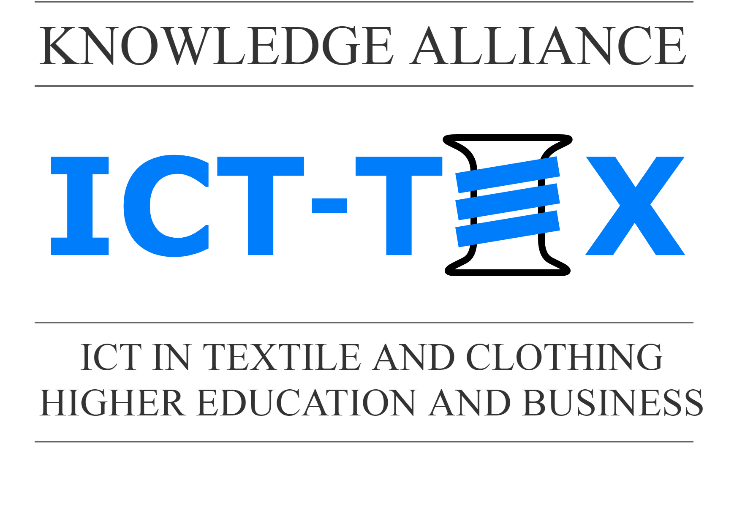 GARMENTS
Manufacturing  of military, police, firefighter uniforms and equipment, ballistic vests, overalls, protective rain suits and raincoats, sleeping bags, rucksacks, tactical vests, protective coveralls against COVID and more.
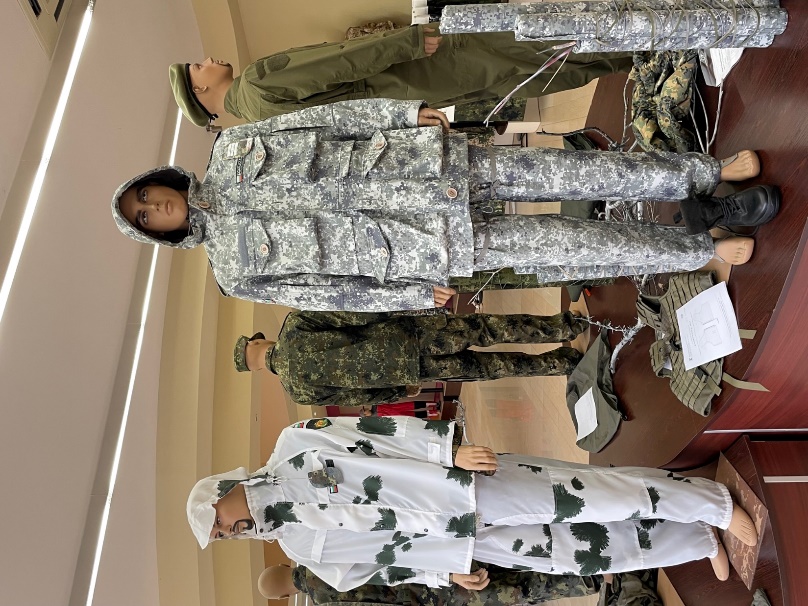 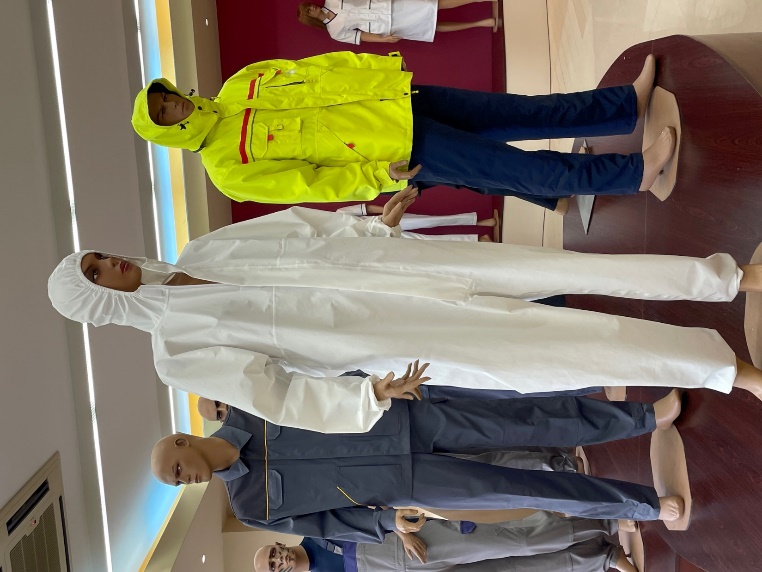 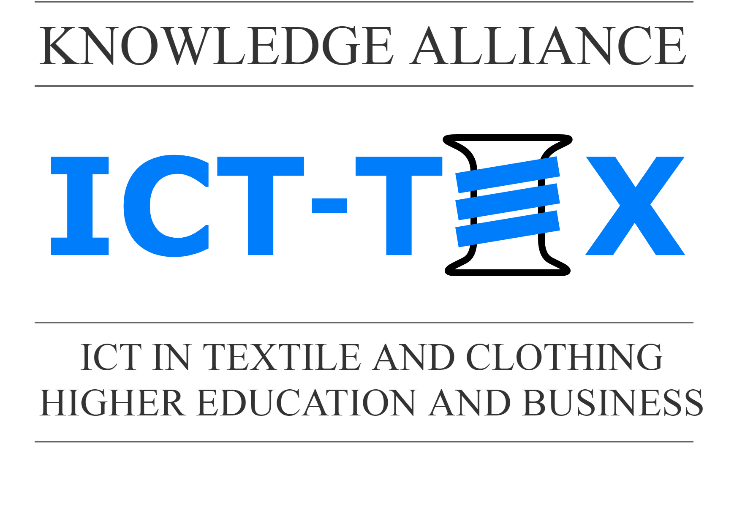 QUALITY CONTROL
ACREDITED LABOURATORY 
MORE THAN 140 EUROPEAN STANDARDS
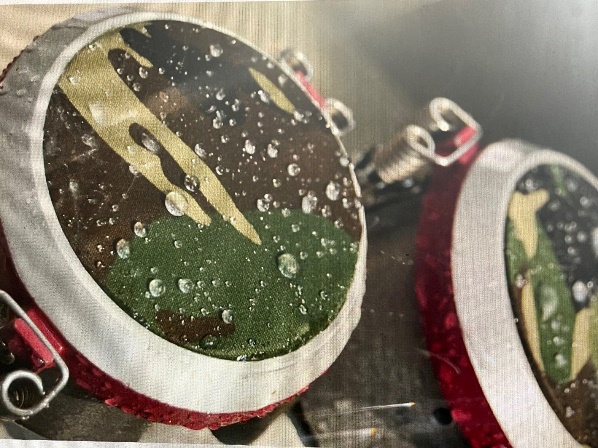 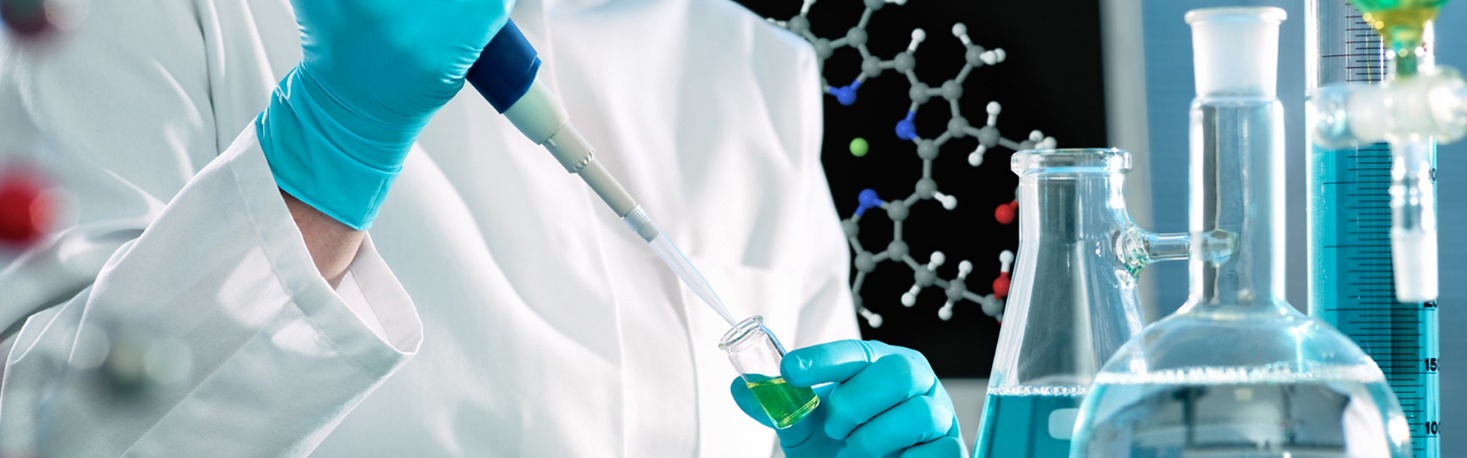 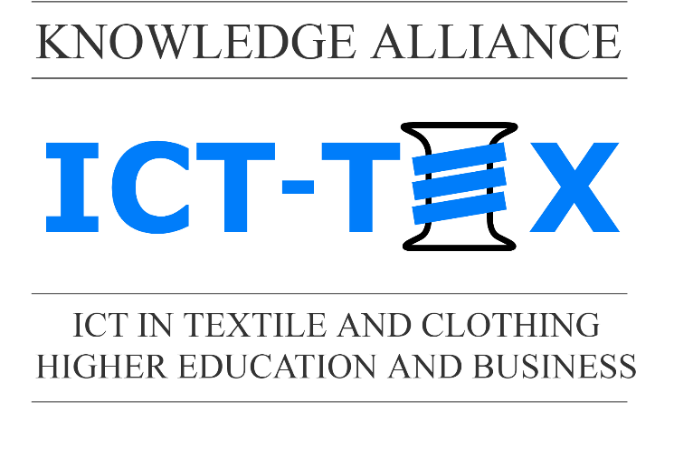 PROJECTS



Increasing the competitiveness of the company “MAK” AD through technological modernization of the production process“

"Safe and healthy work environment at “MAK” AD“

MAK AD with New Better and Safer Working Conditions", under contract BG05M9OP001-1.008-2400 of 09.06.2017, financed by procedure BG05M9OP001-1.008 "Good and Safe Working Conditions" of the Operational Human Resources Development Program 2014-2020.
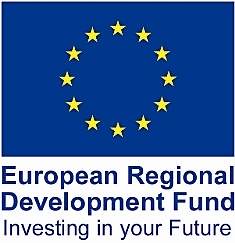 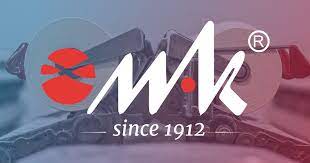 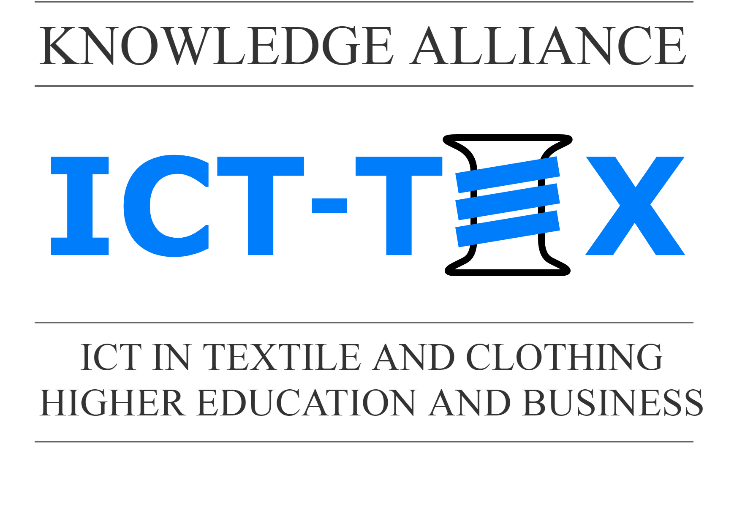 ICT-TEX CHALLENGE

Overview the existing study programs, in the sphere of Design and production of woven fabrics – aims, competencies, knowledge

Identification of the good university practices

Development a study programs, collaborating with the partner universities (P1-P4)
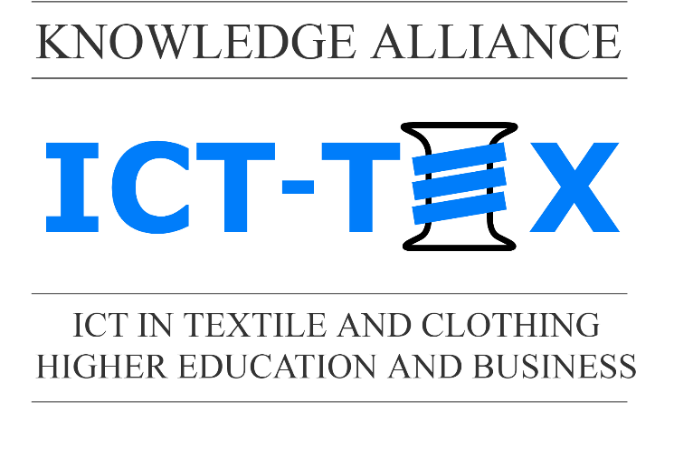 CERTIFICATES
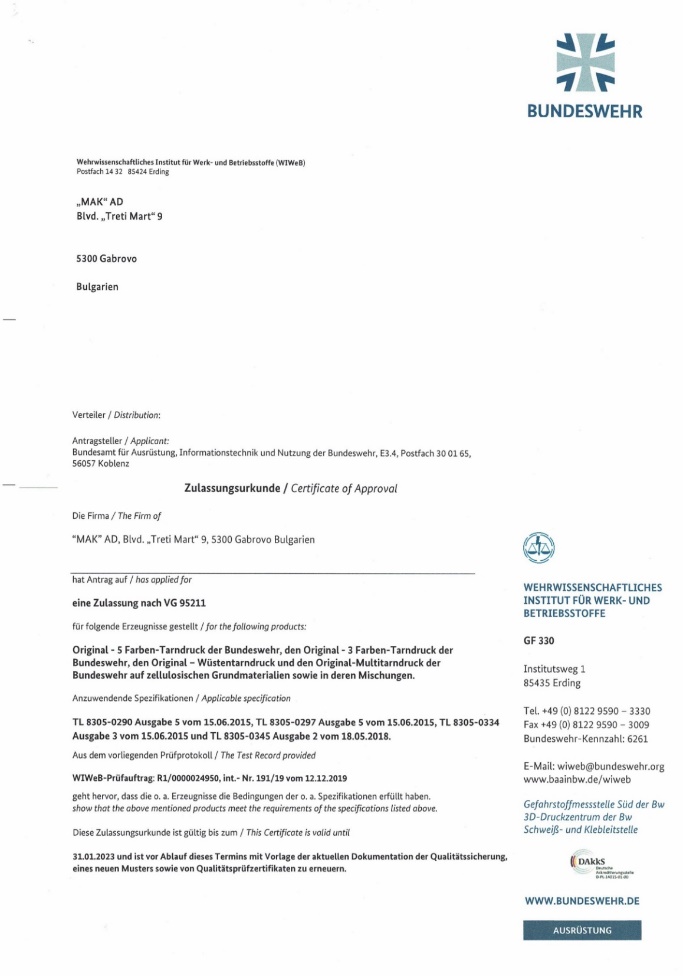 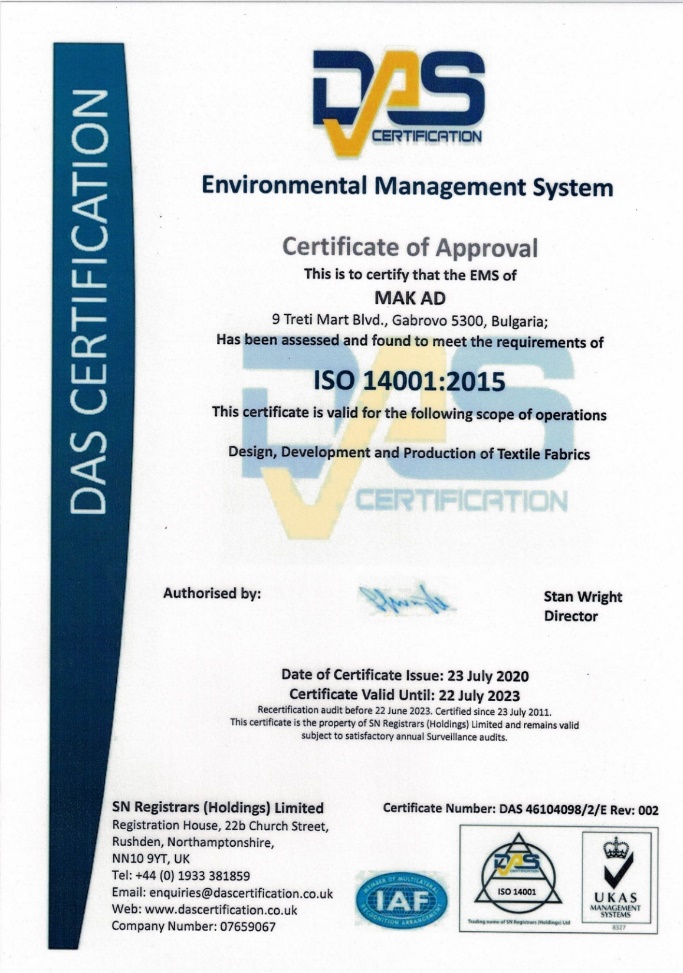 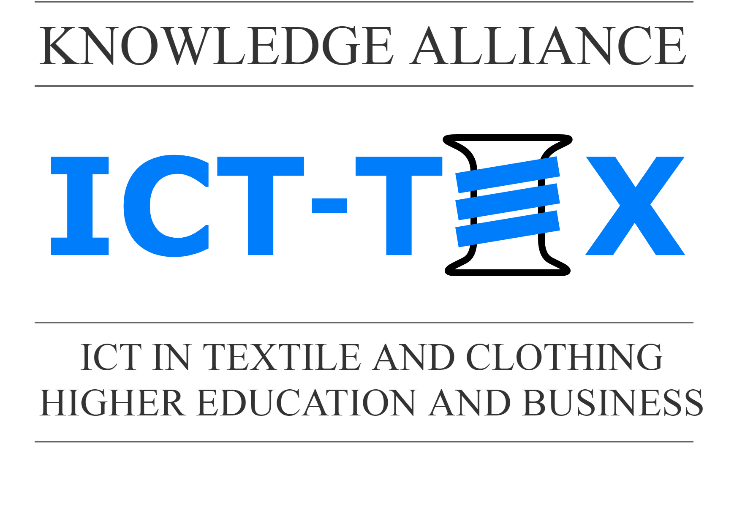 POLICY
Reducing or limiting the use of hazardous substances in production processes
Rational use of materials and resources, including water and energy
Implementation of general and specific environmental objectives and environmental programs
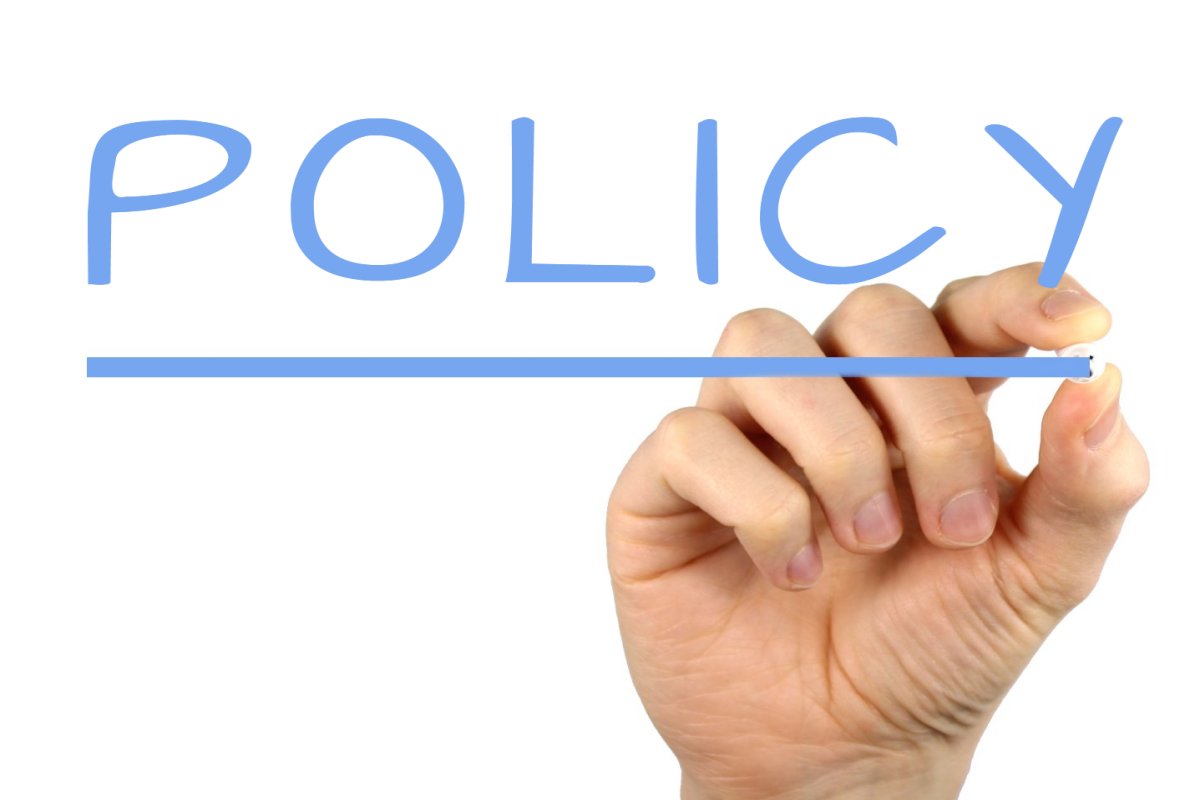 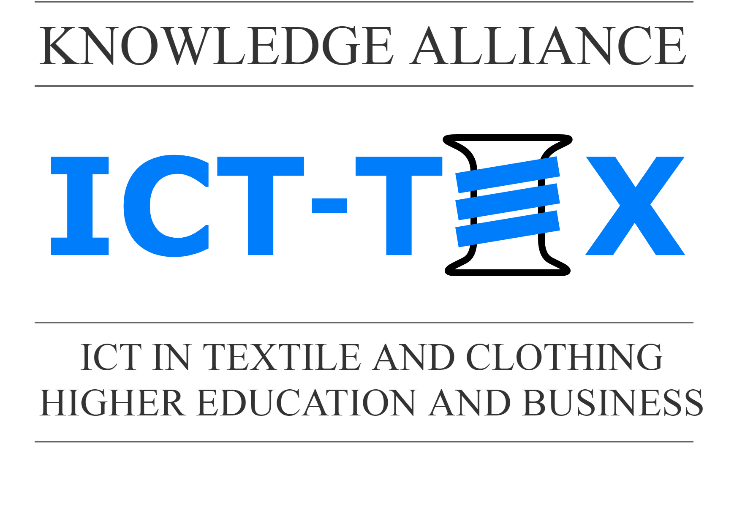 CORPORATE GOVERNANCE
 Balanced relationship between the Company's governing bodies, its shareholders and all interested parties 
Transparency and fair cooperation between the company and stakeholders
The corporate governance of “MAK” AD is  based on the rules and standards of the National Corporate Governance Code
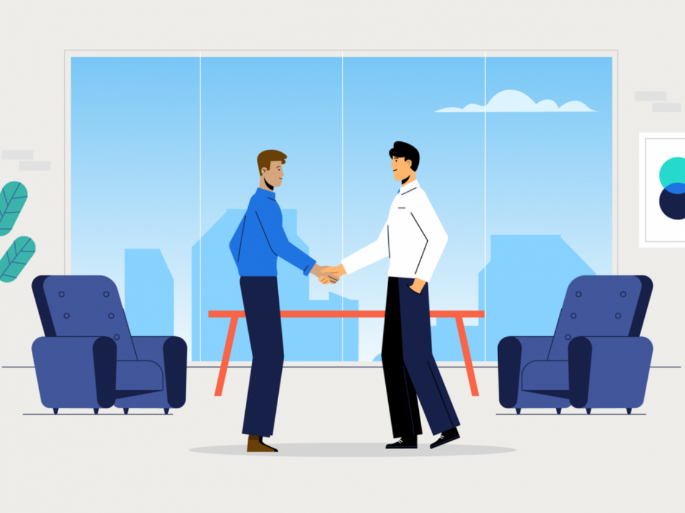 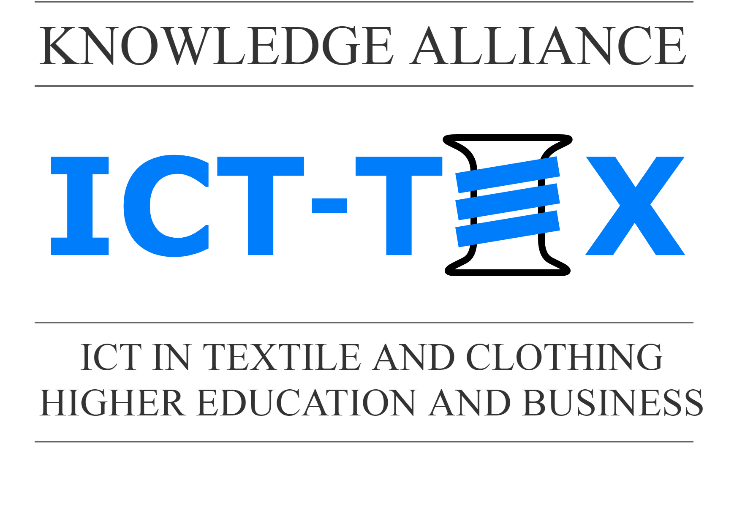 Thank you for your attention!